Introduction to the ERA-LEARN 2020 platform & manual for call implementation
Roland Brandenburg, FFG

Implementing Joint Calls
Brussels, 24-25 September 2015
History & background
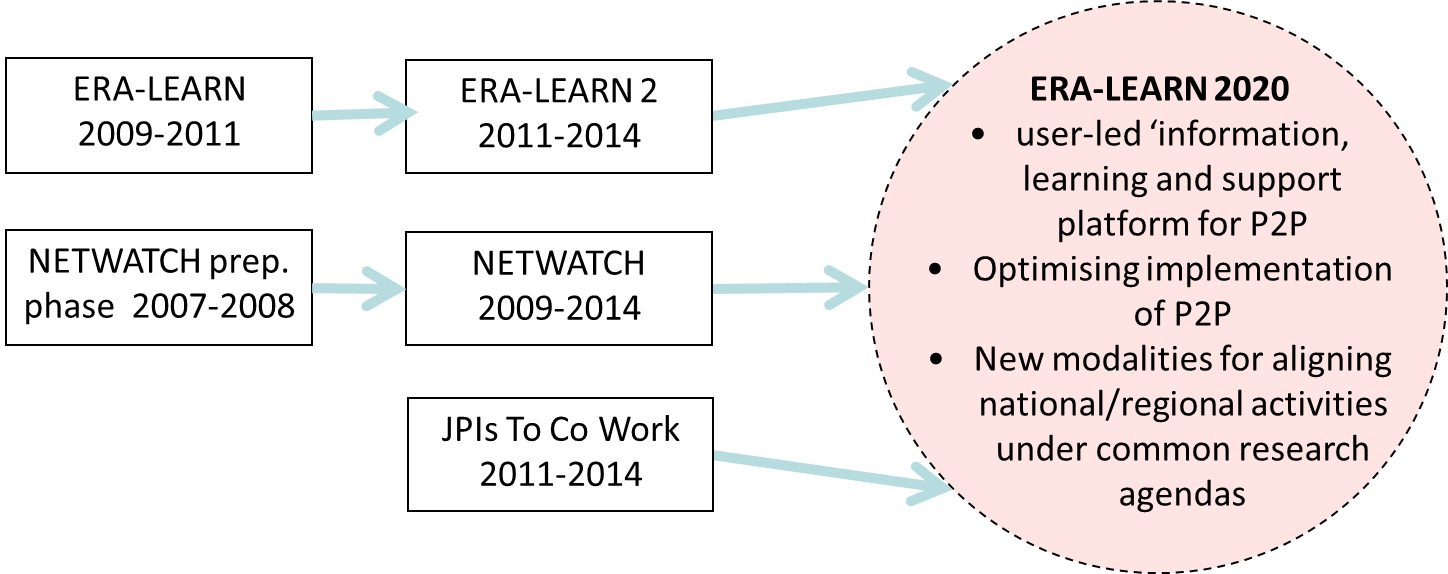 NETWATCH (JRC-IPTS): focus on database & analysis
ERA-LEARN: focus on enabling mutual learning, esp. ERA-NETs
ERA-LEARN material published through the NETWATCH portal
JPIs to co work: focus on JPI
ERA-LEARN 2020:
Time frame: 1/2015-12/201
ERA-LEARN 2020:Consortium of funding organisations and specialists for analysis
[Speaker Notes: consortium members participate(d) in >300 networks]
ERA-LEARN 2020: Objectives
provide a web-based information, learning and support platform for P2P;
support the ongoing optimisation of P2P networks by expanding the ERA-LEARN toolbox to include the wider activities of joint programming, particularly the ERA-NET Cofund, Art.185, JPIs 
implement a systematic process for monitoring & impact assessment of P2P networks, including their impacts at both the policy, programme and co-funded RTD project-level; 
assess and benchmark current approaches to alignment and explore options for new modalities that will better align national and/or regional activities under common research agendas;
implement an annual cycle of knowledge exchange aimed at increasing the impact of investment in P2P activities and exploring options to support less research intensive countries.
ERA-LEARN 2020: Impact
Increased efficiency of public administration & policy learning
Increased awareness of joint programming and establishment of added value
Improved understanding of the joint programming approach to policy making and
implementation and development of common approaches
Higher standards and increased effectiveness of joint programming activities
The ERA-LEARN web-based platform
launched July 2015
database
tools & guidance
analysis
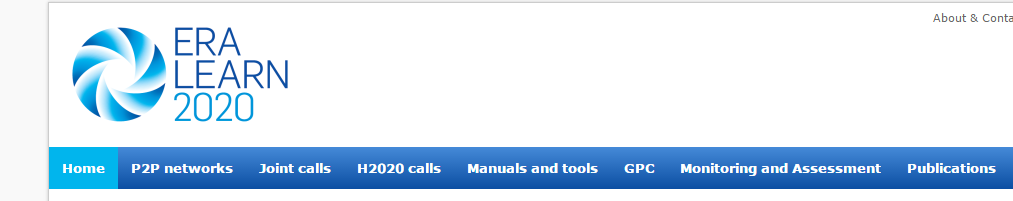 The ERA-LEARN toolbox: P2P in H2020
Horizon 2020 calls for P2Ps
WP 2014 & 2015: ERA-NET Cofund & CSA
WP 2016 & 2017: ERA-NET Cofund & CSA –to come soon incl partner search tool
ERA-NET Cofund under Horizon 2020: background information practical documentation
financial details, model GA, model CA, ….
Practical documentation: support for proposal preparation, consortium management
The ERA-LEARN Manual for call implementation: 
… to provide practical advice on joint calls
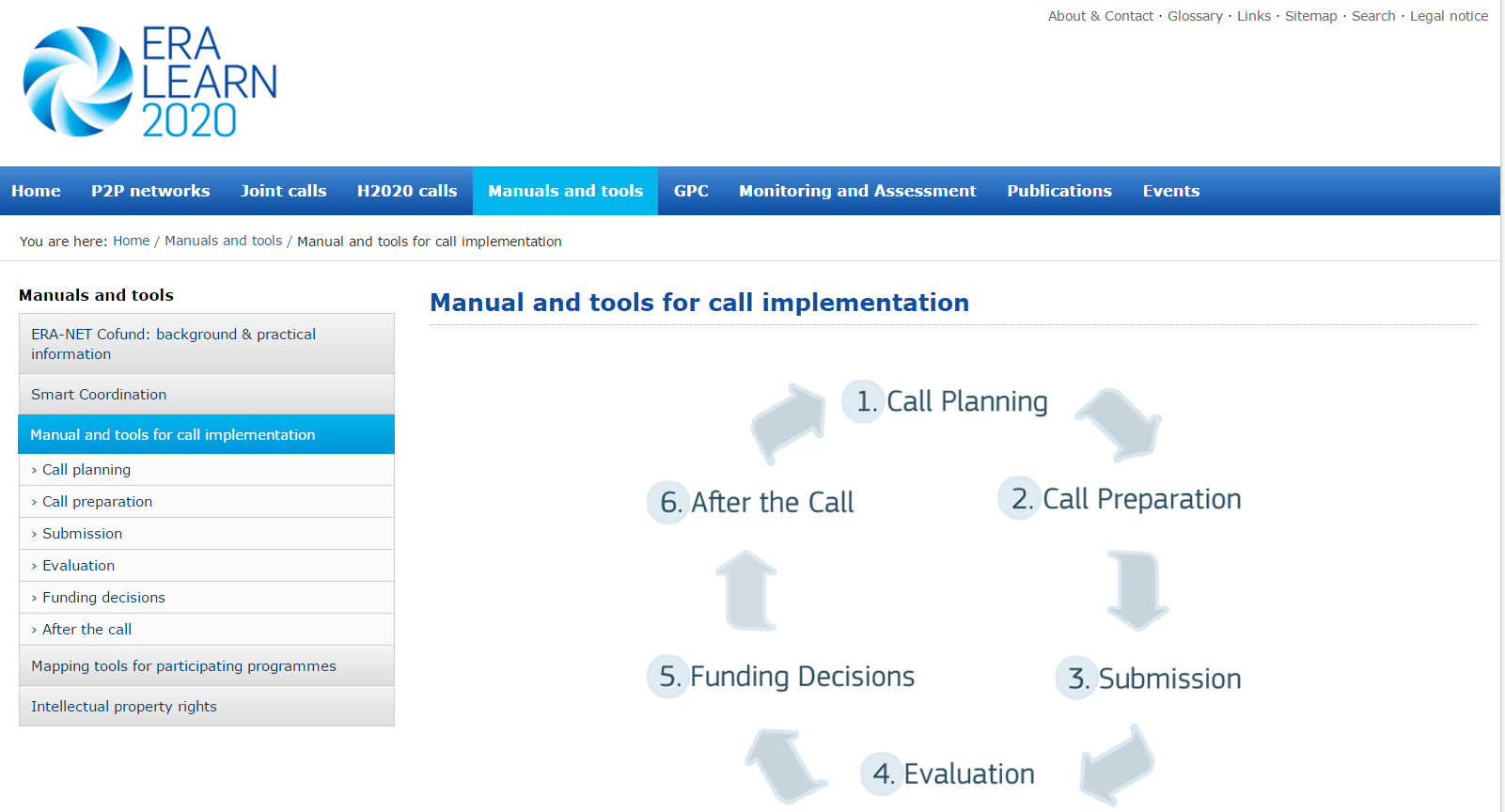 The ERA-LEARN Manual for call implementation
Top priority: easy to use -not another large pdf document

Call implementation requires thinking ahead and corresponding planning in advance many crosslinks between the elements of the call cycle

Module structure is suitable for quick updates and extensions

 Interactive online manual is a convenient solution
The ERA-LEARN toolbox:
Smart Coordination: ERA instruments

… to provide an introduction to ERA instruments 	(target groups, implementation, legal structure and funding sources)
… to analyse trends & experiences with transnational programme coordination
Thematic clustering of ERA initiatives: 
Are we aware of all initiatives in a certain thematic area ? 
What can we learn from them? 
Who is involved ?

Positioning of the ERA-NET scheme in the context of other ERA instruments and other initiatives
Criteria and indicators for the assessment of coordination-instruments and intergovernmental European networks
Inventory of ERA instruments
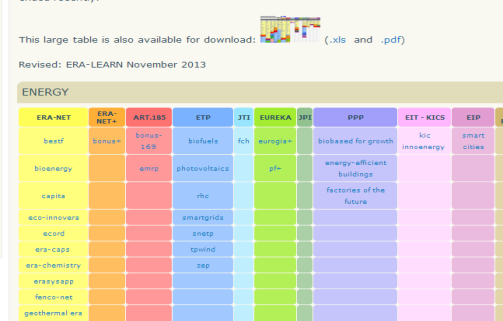 The ERA-LEARN toolbox
Tools for internal review of ERA(-NET) participation
do we participate in adequate transnational initiatives that fit our strategies ?
do we use our resources reasonably ?
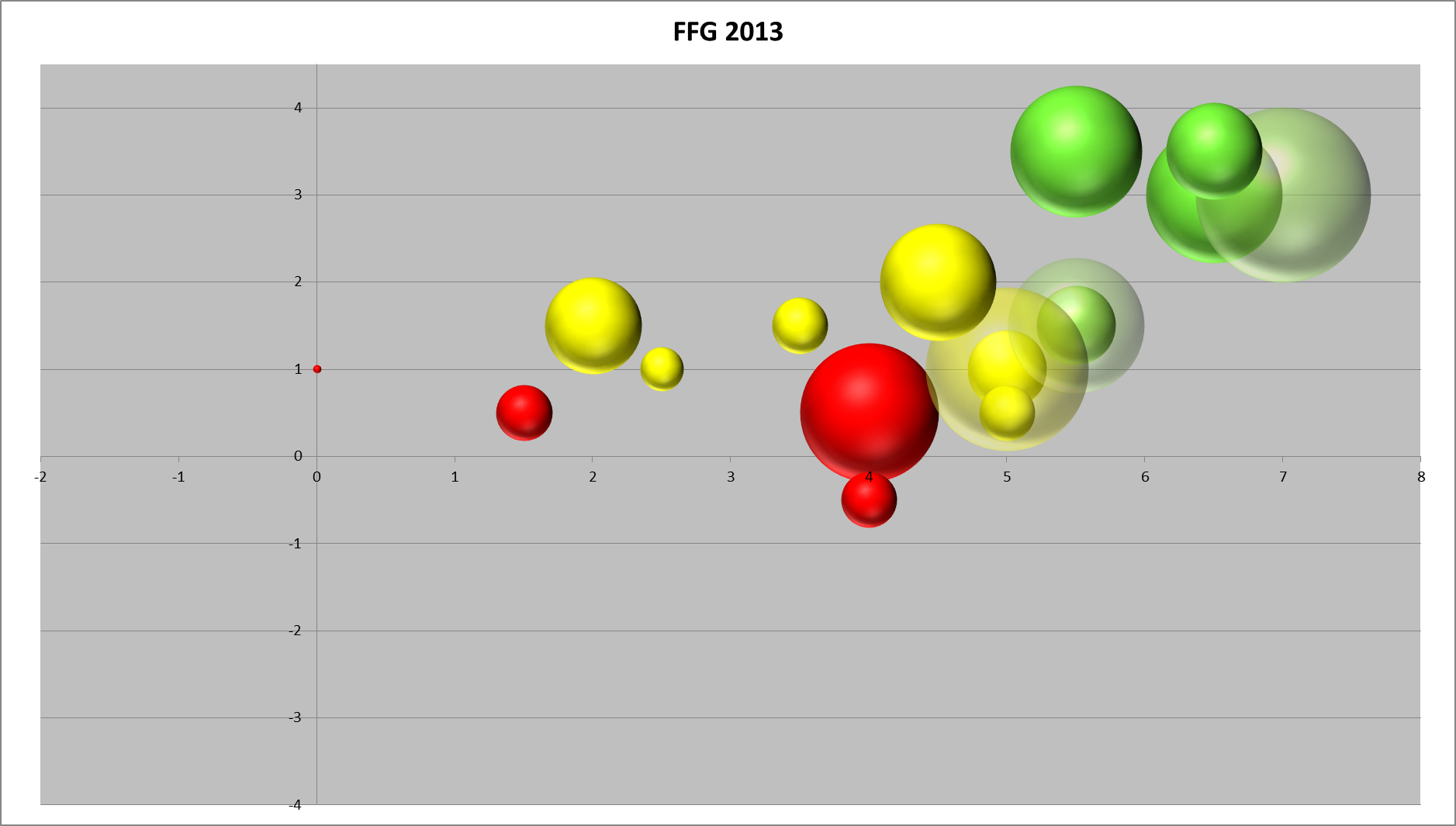 output
network
The ERA-LEARN web-based platform:
more material
database of networks and calls
H2020 topics
analysis
publications
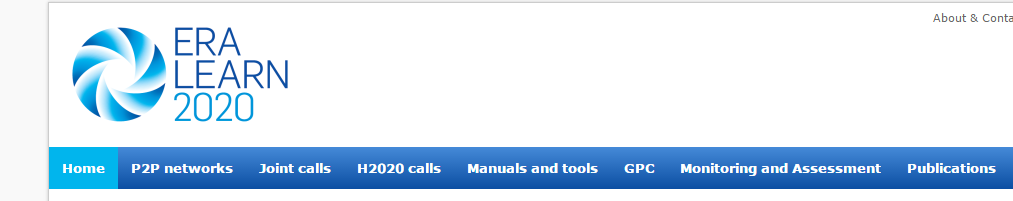  continuous updates
 interaction with the community
Dissemination and Exploitation: past and future events & publications
to involve the whole (ERA-NET) community
to facilitate communication, information sharing and best practice exchange
Annual ERA-NET event «ERA-NETs on stage», Brussels, 2008, 2009, 2010
ERA-LEARN workshop «Implementing Joint Calls», Berlin, March 2010
EC / ERA-LEARN Strategy Workshop «Innovation Union - Joint Programming and its instruments», Brussels, Apr 2011
Annual Joint Programming Event, Brussels, Nov 2011
ERA-LEARN workshop «Implementing Joint Calls», Brussels, Nov 2011
EC / ERA-LEARN Workshop “The future ERA-NET instrument under H2020», Brussels, June 2012
ERA-LEARN Workshop «Addressing the needs of the mature trans-national coordination community», Dublin, Feb 2013 
ERA-LEARN workshop «Implementing Joint Calls», Brussels, Sep 2013, Jan 2014, Sep 2014, Sep 2015
Annual Joint Programming Conference, Brussels, Nov 2015
Newsletters since 2011
Contact
Roland Brandenburg
FFG Austrian Research Promotion Agency 

office@era-learn.eu 

www.era-learn.eu